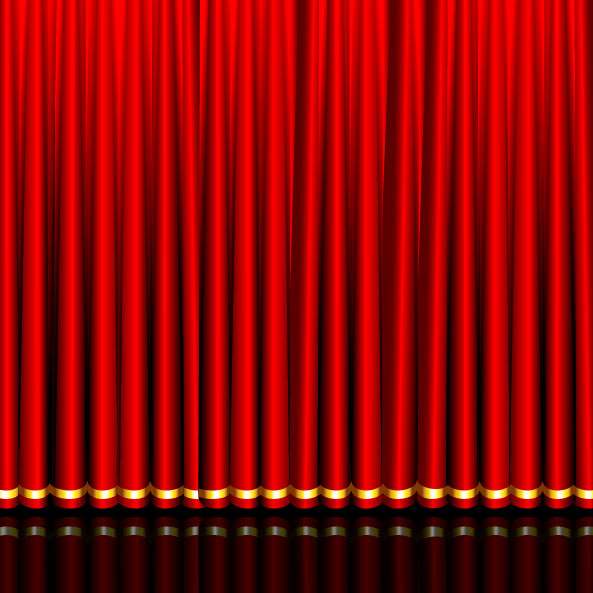 বিসমিল্লাহির রাহমানির রাহিম
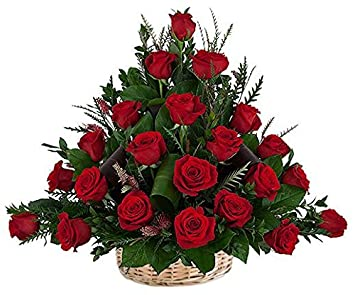 আজকের গণিত ক্লাশে সবাইকে স্বাগতম
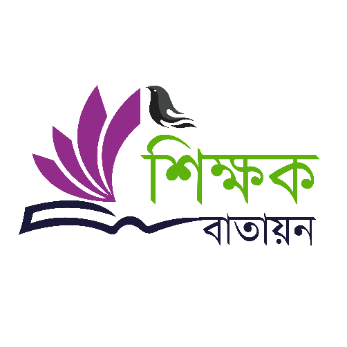 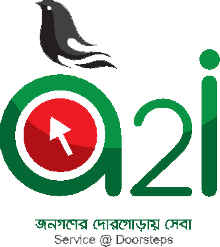 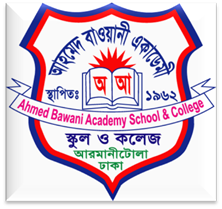 পাঠ পরিচিতি
শিক্ষক পরিচিতি
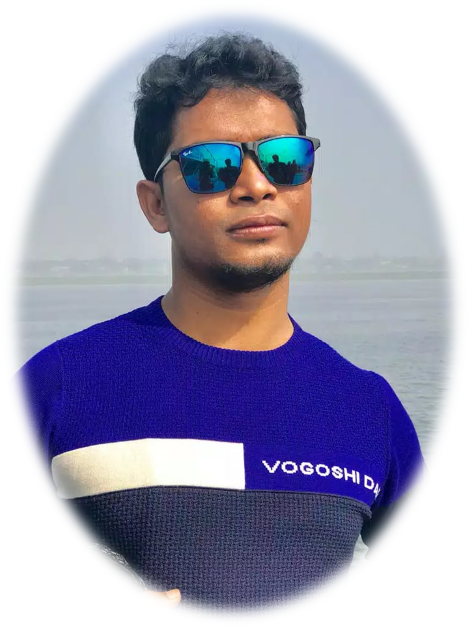 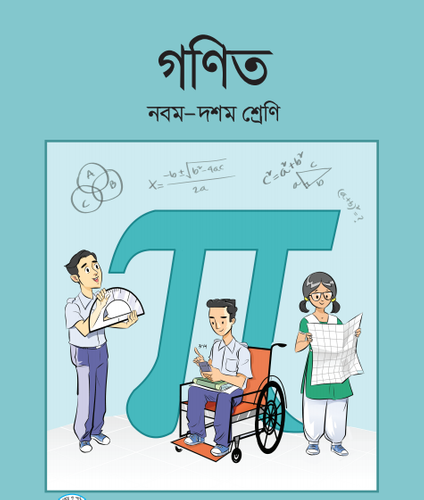 মোঃ মোস্তাফিজুর রহমান সুমন 
 সিনিয়র সহকারী শিক্ষক, গণিত
আহমেদ বাওয়ানী একাডেমী স্কুল এন্ড কলেজ 
মোবাইলঃ ০১৯১৬-১৫৯৯২২ 
E-mail: mrsumonmostafiz@gmail.com
শ্রেণি : 9ম
বিষয় : গনিত
অধ্যায় : 16শ
সময় : 45 মিনিট
তারিখ: ১৭/০৯/২০২০ খ্রিঃ।
লক্ষ করিঃ
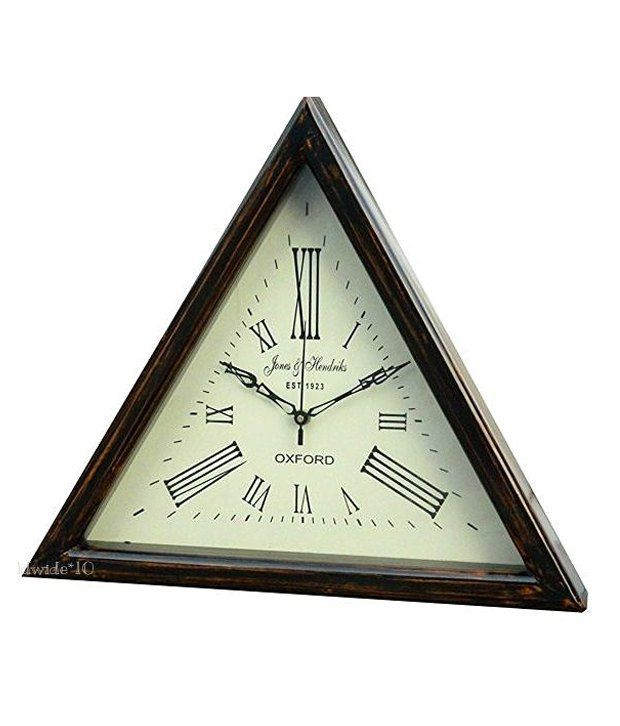 আজকের পাঠ
ত্রিভুজের ক্ষেত্রফল
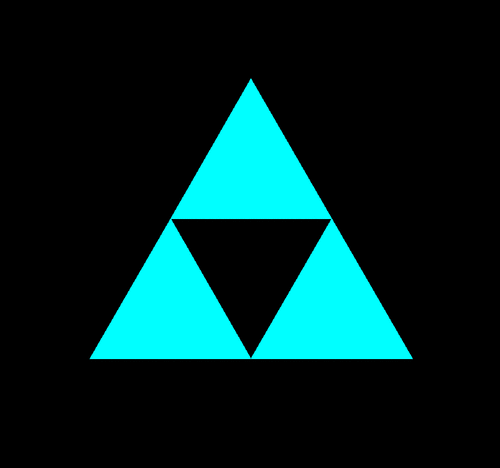 শিখনফল
এই পাঠ শেষে শিক্ষার্থীরা
বাহুভেদে ত্রিভুজের নাম বলতে পারবে;
বাহুভেদে ত্রিভুজগুলোর ক্ষেত্রফলের সুত্রগুলো ব্যাখ্যা করতে পারবে;
বাহুভেদে ত্রিভুজগুলোর ক্ষেত্রফল নির্ণয় করতে পারবে।
এটা কিসের সুত্র?
ত্রিভুজের ক্ষেত্রফল =
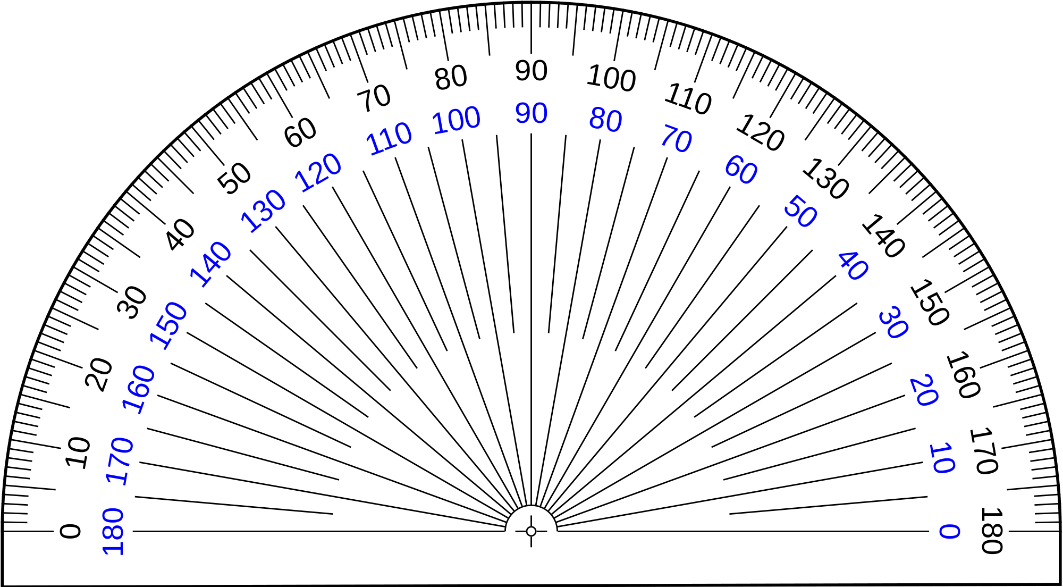 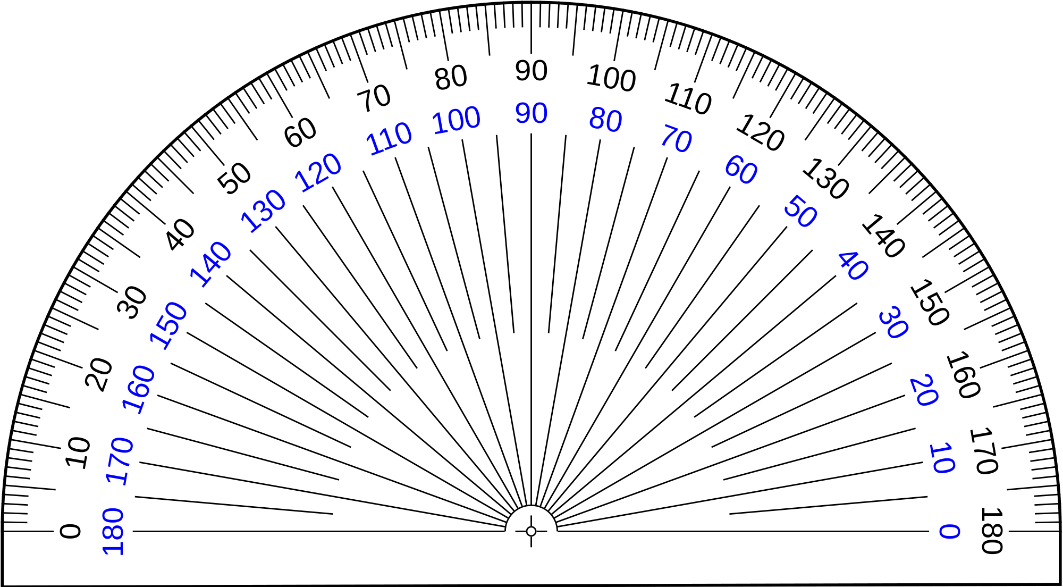 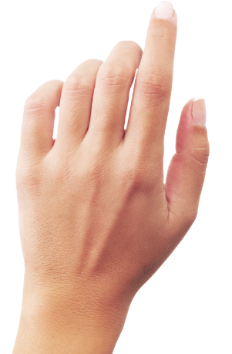 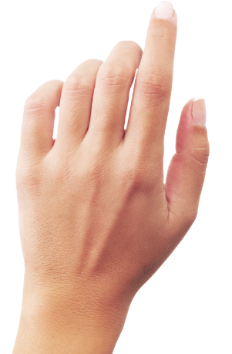 লক্ষ করিঃ
সমবাহু ত্রিভুজ
কোন ধরনের ত্রিভুজ ?
কোন ধরনের ত্রিভুজ ?
সমদ্বিবাহু ত্রিভুজ
কোন ধরনের ত্রিভুজ ?
বিষমবাহু ত্রিভুজ
বিষমবাহু ত্রিভুজ
কোন ধরনের ত্রিভুজ?
?
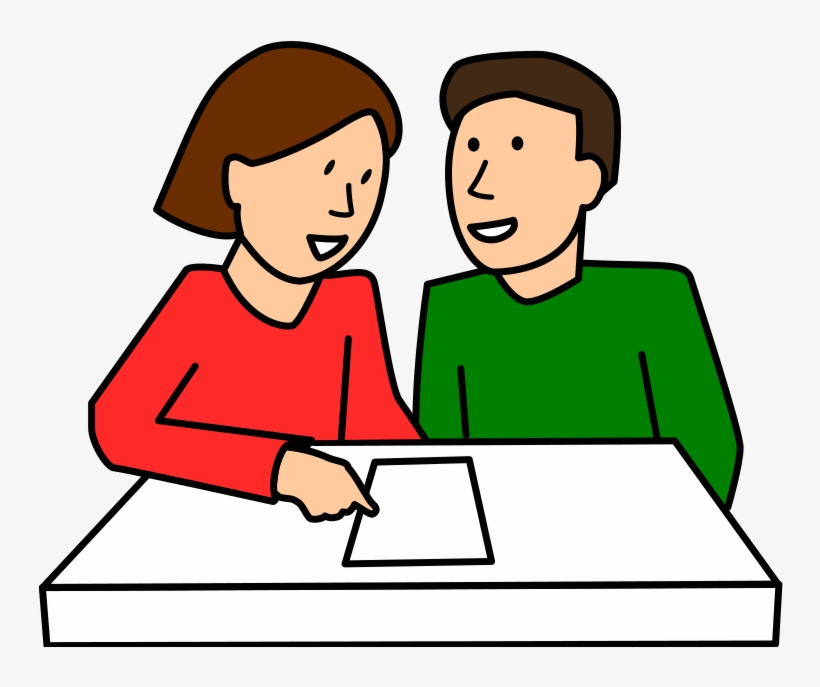 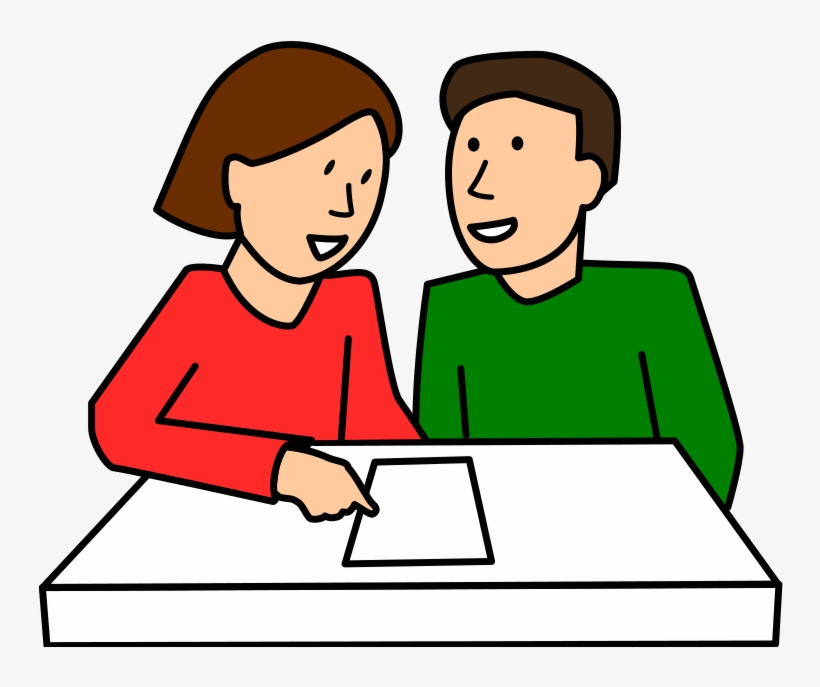 একক  কাজ
চিত্র অনুসারে , ত্রিভুজটির ক্ষেত্রফল কত?
চলো মিলিয়ে নিই ....
সমদ্বিবাহু ত্রিভুজ
কোন ধরনের ত্রিভুজ?
ত্রিভুজটির ক্ষেত্রফল কত?
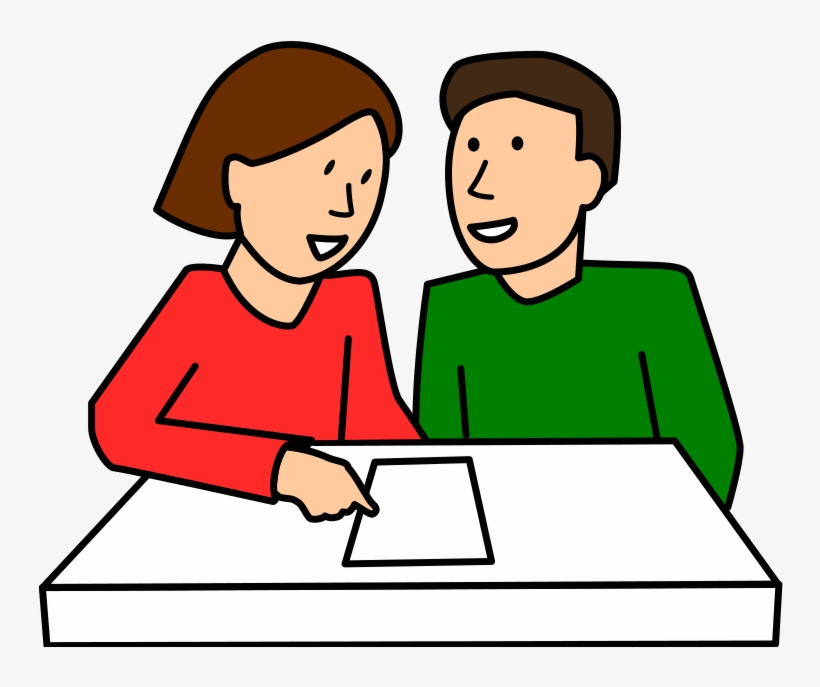 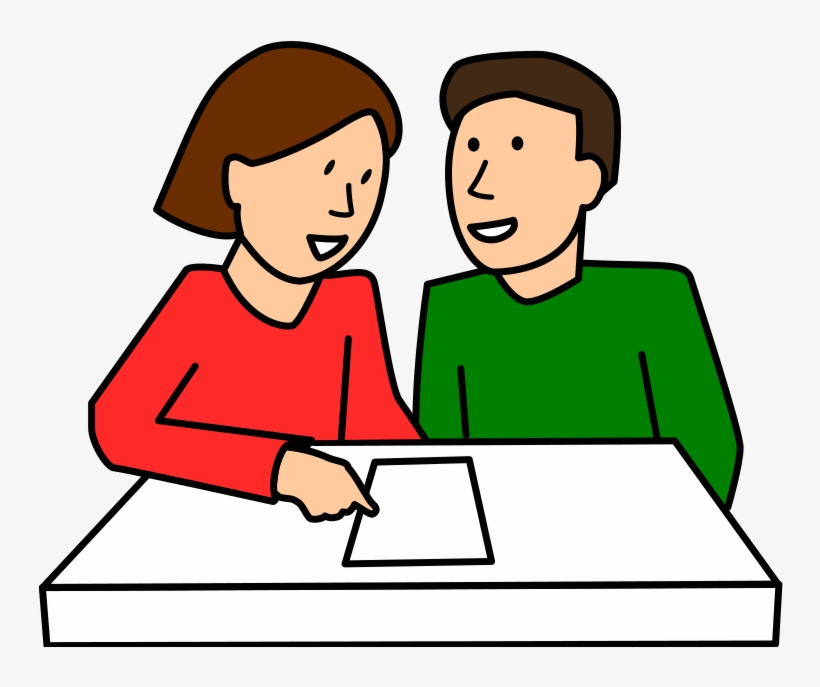 জোড়ায়  কাজ
ত্রিভুজটির ক্ষেত্রফল কত ?
সমবাহু ত্রিভুজ
কোন ধরনের ত্রিভুজ?
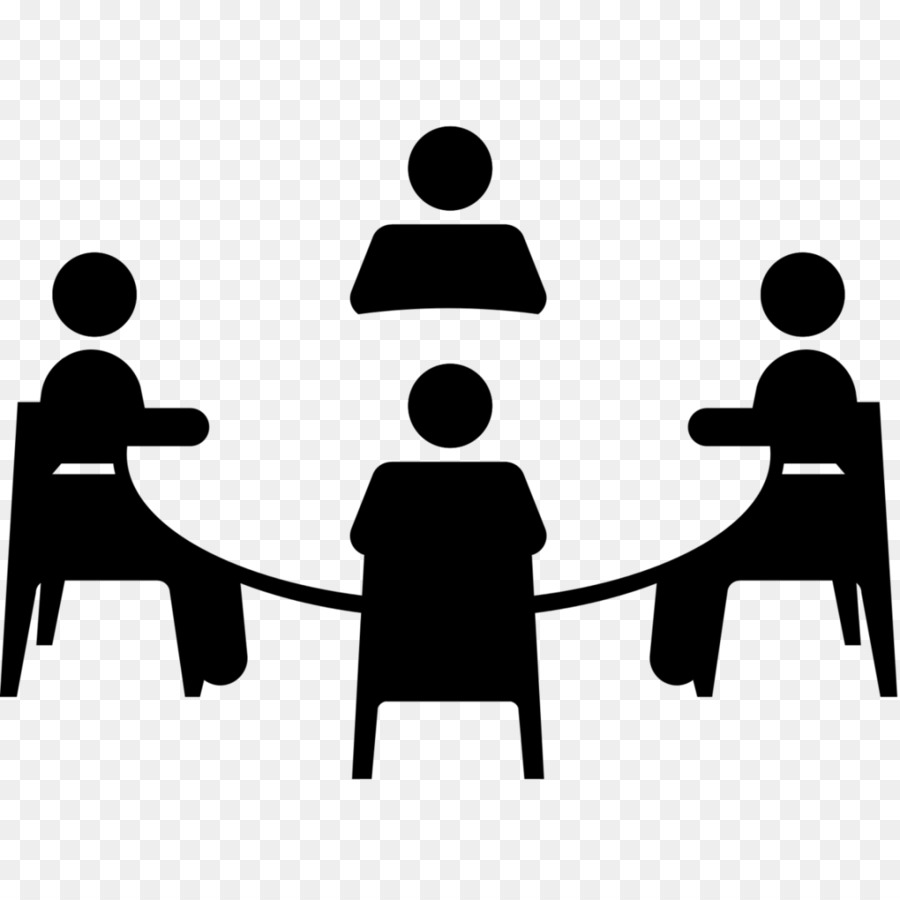 ত্রিভুজটির ক্ষেত্রফল ও উচ্চতা নির্ণয় কর ।
কুইজ
ক
খ
ঘ
গ
ক
খ
ঘ
গ
কুইজ
৩. ত্রিভুজটির ......
গ
খ
ঘ
ক
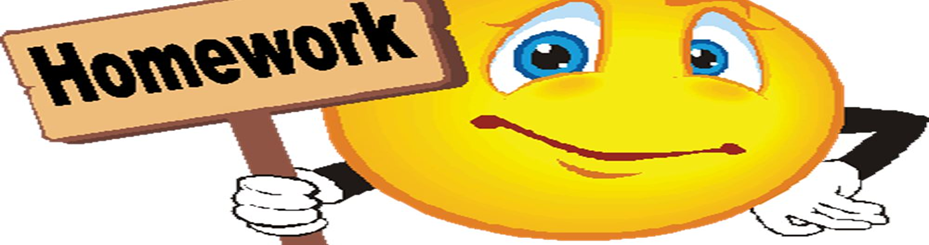 ত্রিভুজটির ক্ষেত্রফল নির্ণয় কর ।
গণিতকে ভয় নয় চর্চা করে করব জয়
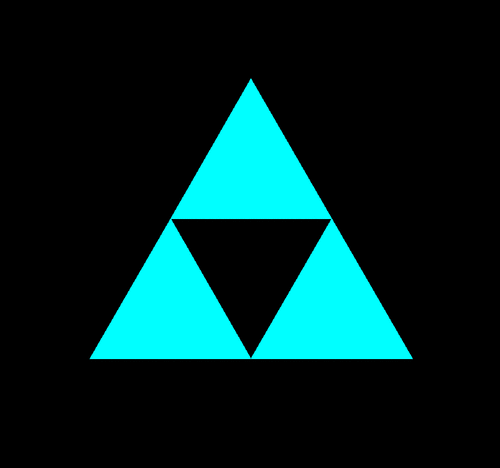 সবাইকে ধন্যবাদ